A tale of three countries
What is working where & what went wrong where and the big why
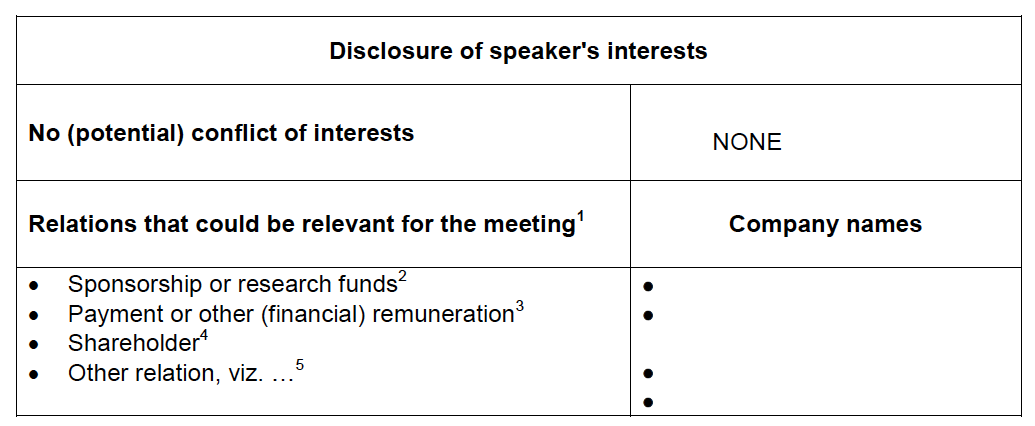 the Dominican republic
GREAT COOPERATION WITH THE NATIONAL COORDINATING BODY – CONAVISIDA AND CIVIL SOCIETY
EXCELLENT LEADERSHIP BOTH SIDES
STRONG CCM WITH LEADERSHIP FROM CIVIL SOCIETY
COIN FUNCTIONS AS A GOVERNMENT CLINIC
WITH EXTRAS THROUGH PROGRAMS SUPPORTED BY DONOR FUNDS
DR National versus COIN’s Treatment Cascade
JAMAICA
STRONG CIVIL SOCIETY LEADERSHIP IN THE AIDS RESPONSE
GOOD LEADERSHIP IN MOH & NFPB-SHA
GREAT COORDINATION DRIVEN INITIALLY THROUGH CIVIL SOCIETY ACTIVISM AT THE CCM THROUGH-JAMAICA CIVIL SOCIETY FORUM FOR HIV/AIDS
JAMAICA AIDS SUPPORT FOR LIFE PREDATES THE NATIONAL RESPONSE TO HIV & AIDS – FOUNDED BY ROBERT CARR.
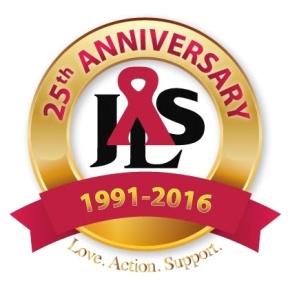 Services Provided
Results
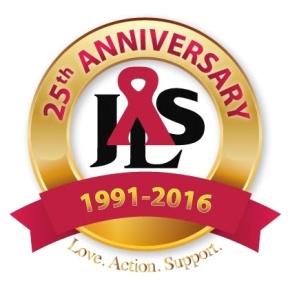 522 clients in care
2016 – 161 newly diagnosed (55 MSM), 
121 linked to care, 43 linked by CSOs.
98% RIC in 2016
Viral suppression 40% in 2016- Viral suppression in national centers was 21%
TRINIDAD
UMIC
NO GLOBAL FUND – EXCEPT SMALL AMOUNTS TO CSOS THROUGH REGIONAL GRANTS
MANY ITERATIONS OF NATIONAL COORDINATING BODIES – MINIMAL CIVIL SOCIETY INVOLVMENT IN ANY
NO MEETINGS FOR FOUR YEARS
TREATMENT SILOS & FIEFDOMS
LIMITED NUMBER OF PERSONS ALLOWED TO TEST – NONE CIVIL SOCIETY OUTSIDE OF FPATT
NEED TO SHOW ID TO GET TESTED
UNTIL LAST YEAR ONLY FOUR OR FIVE TREATMENT CENTERS – EVEN PRISONERS WERE BROUGHT FROM JAIL TO THE ’AIDS CLINIC’ AS PRISON DOCTORS NOT ALLOWED TO TREAT
CIVIL SOCIETY DISENGAGED AND HOPELESS
STOCK OUT, LOSS TO FOLLOW UP AND A NON AVAILABLE CASCADE
QUESTIONs for us
WHAT ROLE DID GLOBAL FUND INSISTANCE ON CS REPRESENTATION AND ITS ABILITY TO LEVERAGE ITS FUNDS TO ENSURE EFFECTIVE SYSTEMS PLAY IN THE THREE STORIES?
WHAT ROLE DID ENLIGHTENED AND EMPOWERED LEADERSHIP AT CIVIL SOCIETY PLAY – AND HOW WAS IT ENGENDERED/BUILT?
WHAT LESSONS CAN WE LEARN FROM THESE THREE BRIEF STORIES?